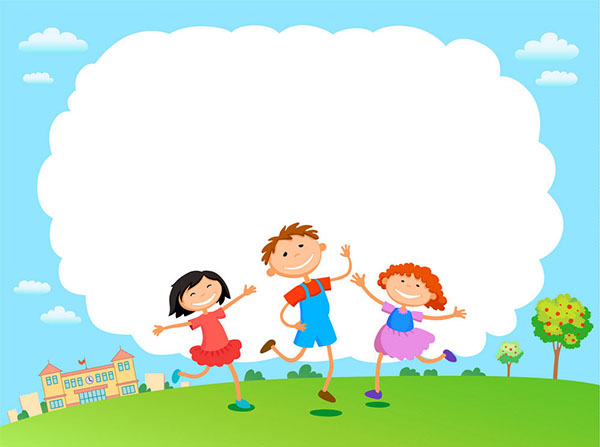 PHÒNG GIÁO DỤC VÀ ĐÀO TẠO QUẬN LONG BIÊN
TRƯỜNG MẦM NON GIANG BIÊN
LĨNH VỰC PHÁT TRIỂN NHẬN THỨC
LQVT: Tách nhóm có 3 đối tượng ra thành 2 nhóm
Lứa tuổi: 3-4 Tuổi
Thời gian: 20-25 phút
Giáo viên : Nguyễn Thị Nhung
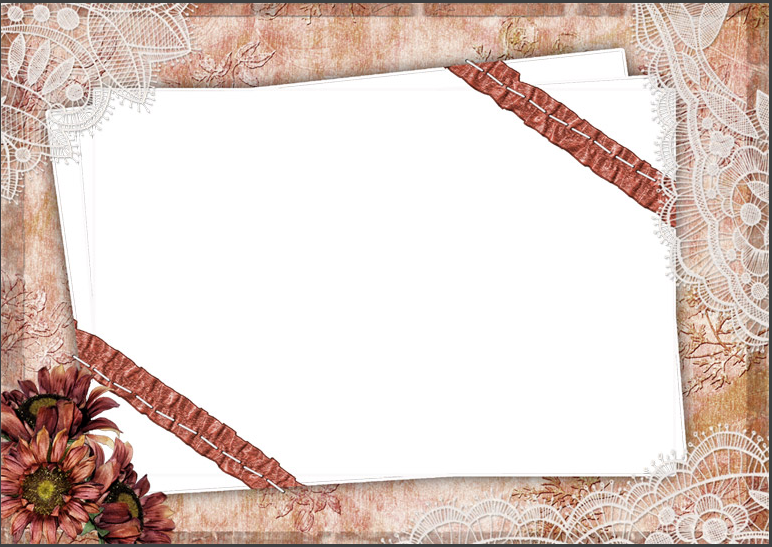 Trẻ tách theo Ý THÍCH
Tách nhóm có 
3 đối tượng ra thành 
2 nhóm có 1 cách tách
3
3
1
2
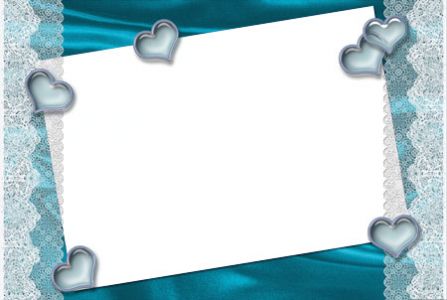 Trẻ tách theo YÊU CẦU
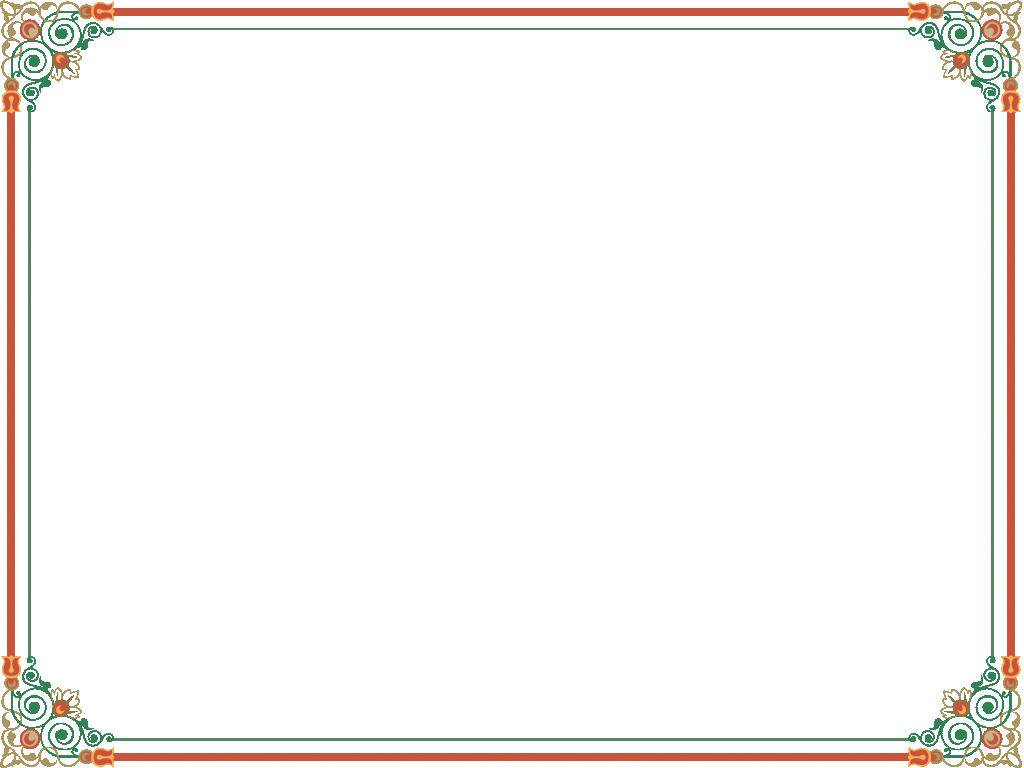 3
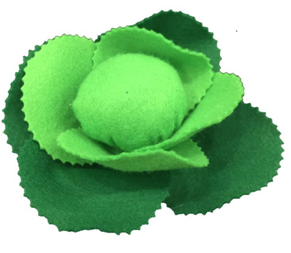 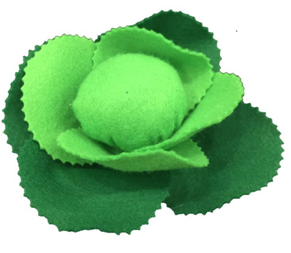 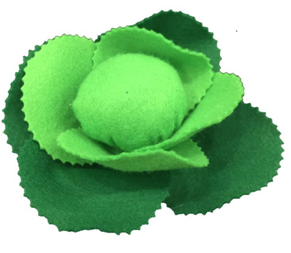 1
2
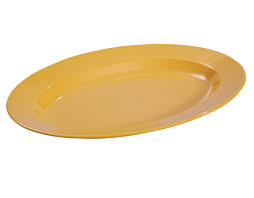 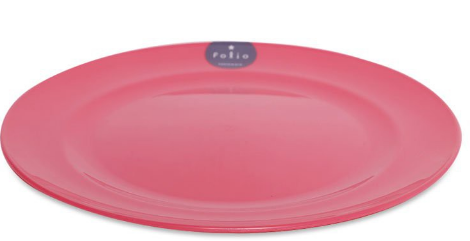 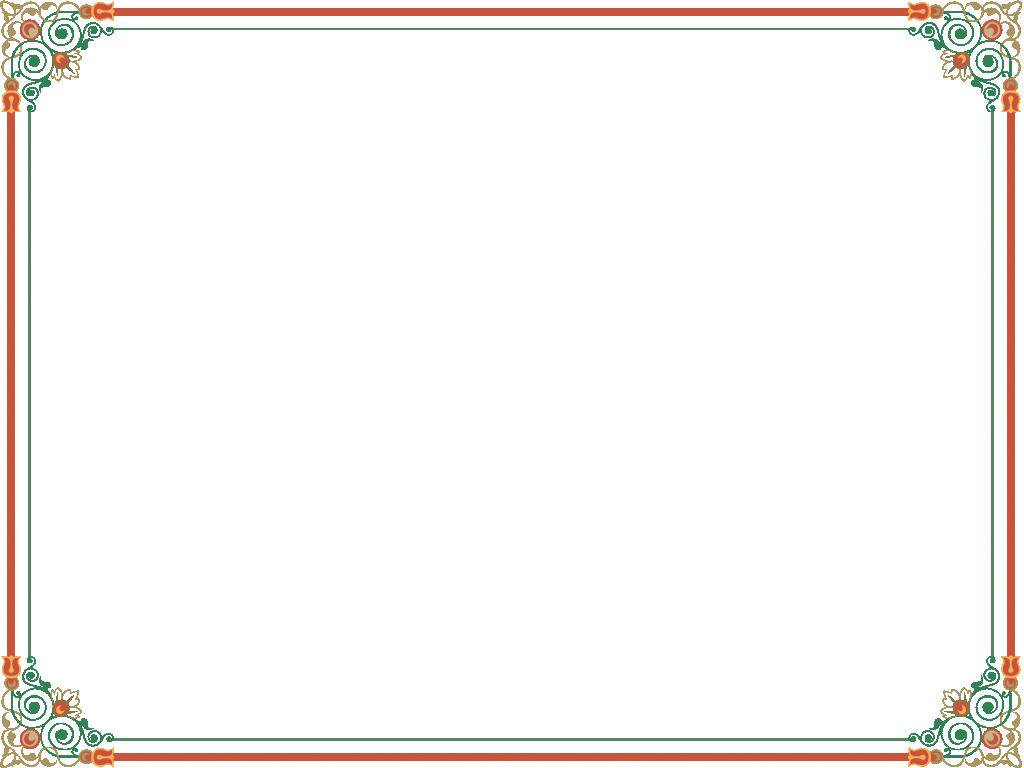 3
1
2
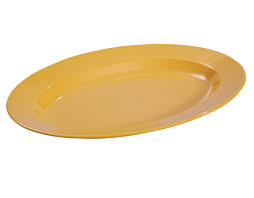 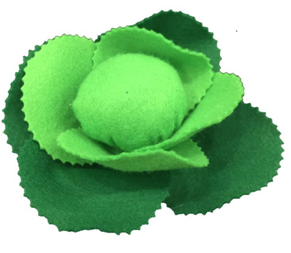 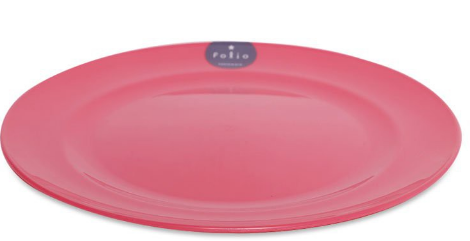 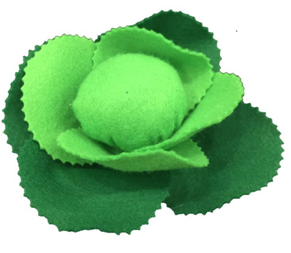 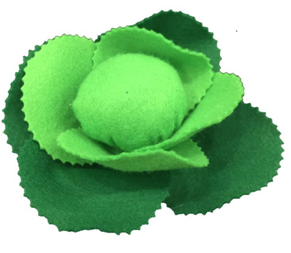 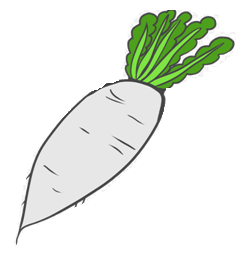 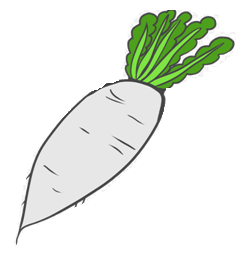 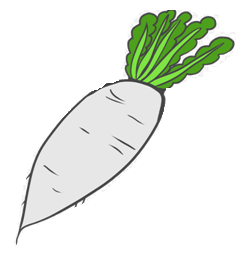 3
2
1
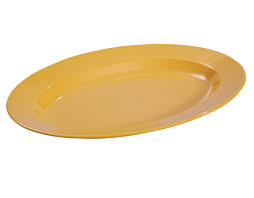 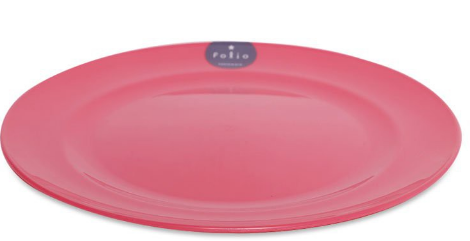 3
1
2
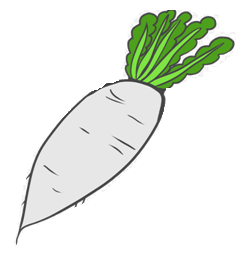 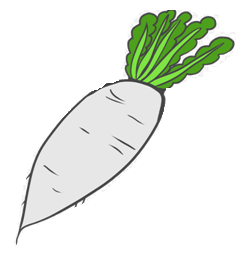 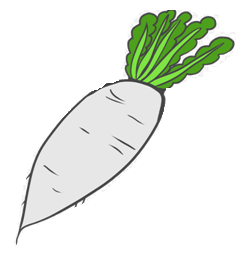 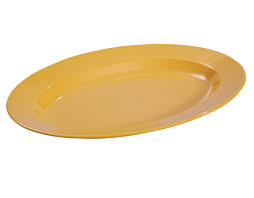 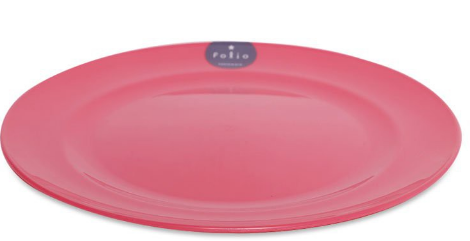 Có 1 cách tách nhóm đối tượng có số lượng 3 thành 2 nhóm khác nhau
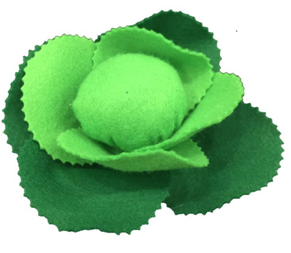 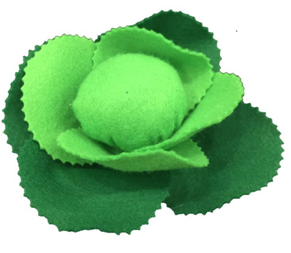 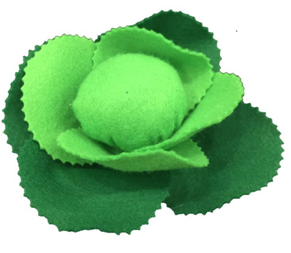 3
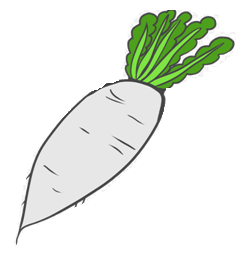 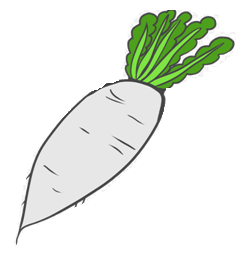 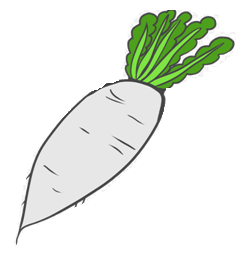 1
2
3
1
2
Gộp 2 nhóm đối tượng dể tạo thành 1 nhóm có lượng 3
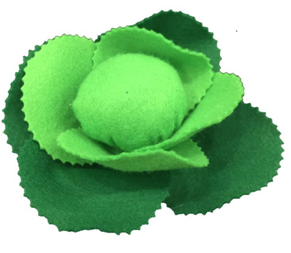 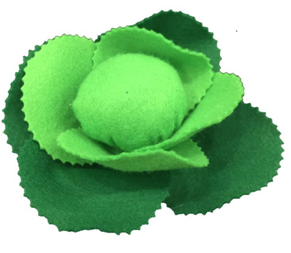 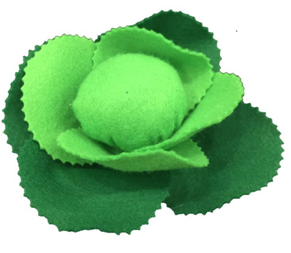 1
2
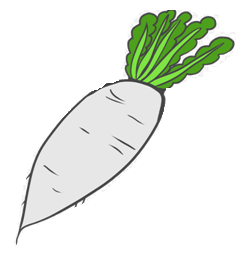 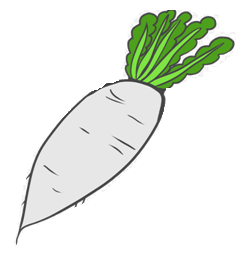 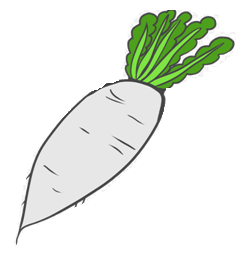 3
2
1
3
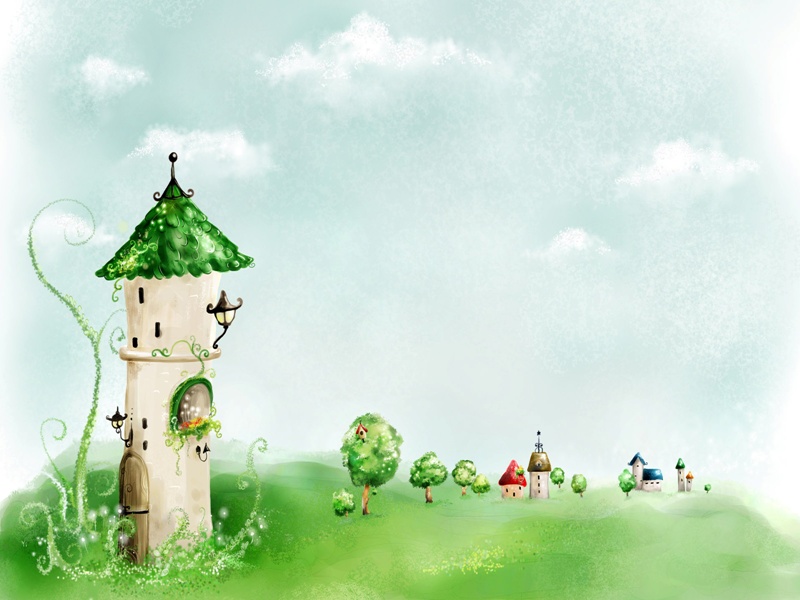 TRò chơi : 
ThỬ trí thông minh
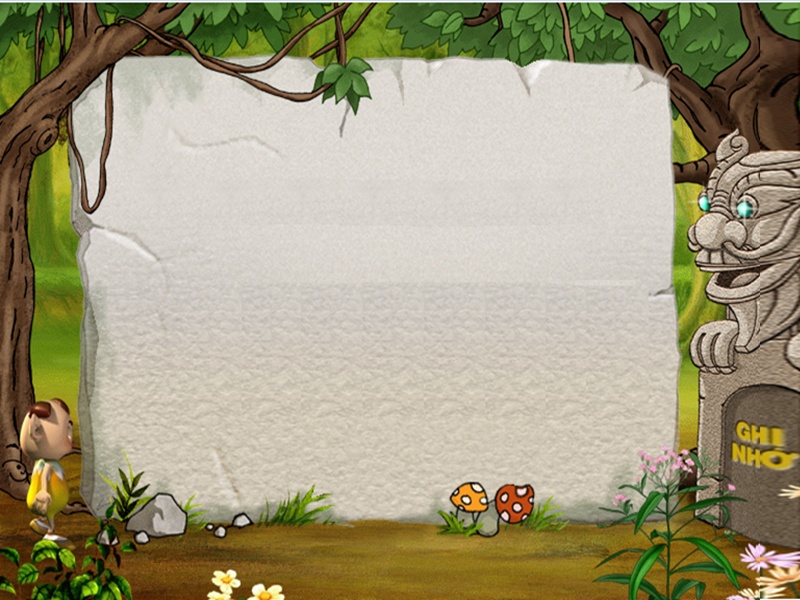 CHÂN THÀNH CẢM ƠN!